「府民の声システム」への公職者（国会議員等）参画スケジュール（案）
4月
5月
6月
7月
■方針決定
26
日
「国会議員等を
■市町村課、東京事務所、
介した府民の声」
■周知期間
三副会議
府議会等への説明
にて議論
登録、公表開始
■大阪府選出の国会議員等
　　への説明
※
7/21
参議院選見込み
公職者を介して寄せられた「府民の声」の見える化の拡充について
現状と経過
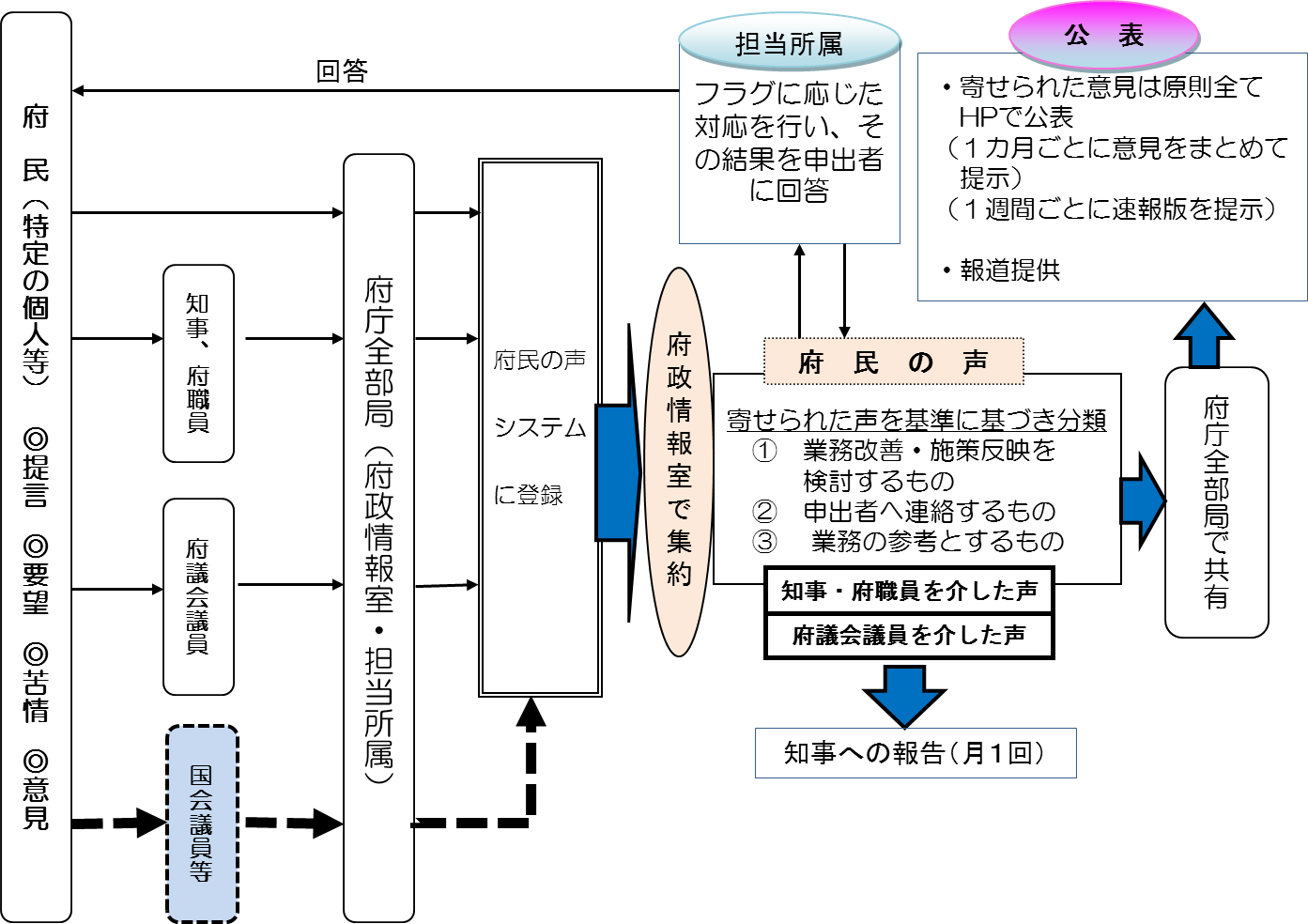 ・オープン府庁を推進し、府民からの声を業務改善につなげるため、「府民の声の見える化」をH23．1
　より全庁的に実施。
・当初、登録対象となっていたのは、府民から直接寄せられた声と、知事・府職員を介した府民の声
　のみ。
・府議会議員を介した府民の声については、 H24．6からの試行実施を経て、H25．1．21より本格実施。









H20.6　　　「府民の声」を一元的に管理する「府民の声システム」の運用開始。
H22.1　　　府民の声をより広く受け止めるために「議員を介した府民の声」を登録、公表する
　　　　　　　ことについて、議会に申し入れ。
H22.2　　　知事記者会見「議員の声の扱いは、今後、議会の議論に委ねる。」
H24.2         維新代表質問（今井Ｇ）
　　　　　　　「大阪府でも議員の口利きや要望等について記録・公表していくことが必要。」
H24.6         各会派勉強会、理事会等の議論を踏まえ、試行実施
H25.1　　　「府議を介した府民の声」の登録・公表等の運用を開始
○府議会議員を介した府民の声のうち、「提言」、「要望」、「意見」、「苦情」が登録の　
　対象。単なる問合せは対象外。
○議員本人の要望や意見は、通常の政調活動にあたるため登録対象外。
○議員には、議員秘書や議員事務所職員を含む。
○登録対象になるかどうかは議員が最終判断。（議運理事会決定事項）
※なお、府民からの直接の声の登録については、行政が判断。
今後の方針（案）
■府の業務の改善等を推進していくためには、府民の声をはじめ、さらに多くの声を府政に
　　　活かしていくことが必要。

　　■府政の透明性と信頼性を高めていくためには、国会議員等の公職者を介した府民の声
　　　についても、登録・公表を行っていくことが必要。
公職者を介した府民の声はすべて「府民の声の見える化」の対象とする。

　≪対象≫　　　国会議員、市町村長、市町村議会議員
登録の扱い：府議会議員を介した府民の声との整合性を図るため、同様の扱いを行う
　　　　　　　　　　
　　　　　　　　※　なお、登録対象になるかどうかは国会議員等の判断によるため、今後、
　　　　　　　　　    実績を出していくための工夫が必要。
■大阪市の「要望等記録制度」と「府民の声」の違い

　　  　「要望等記録制度」は、「市民の声」制度とは別に設けられ、公正職務執行の確保を目的に
　　　　している点において、「府民の声」とは制度の目的が異なる。